Exercise 1
1 printout per group
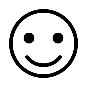 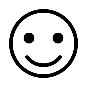 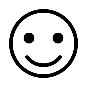 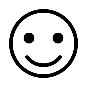 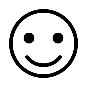 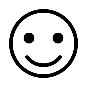 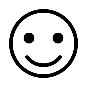 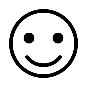 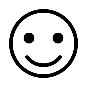 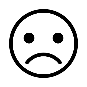 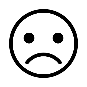 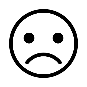 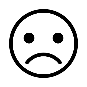 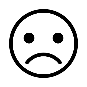 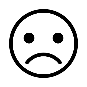 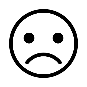 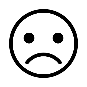 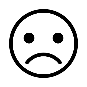 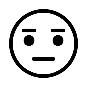 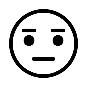 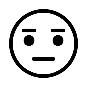 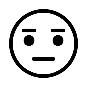 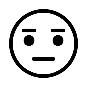 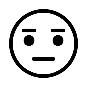 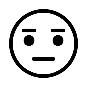 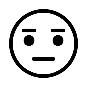 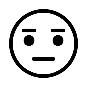 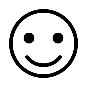 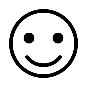 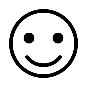 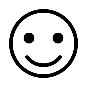 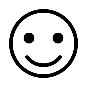 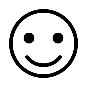 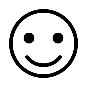 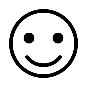 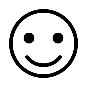 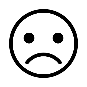 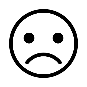 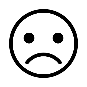 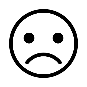 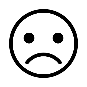 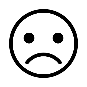 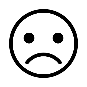 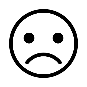 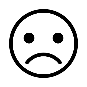 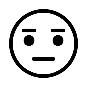 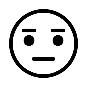 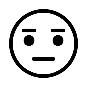 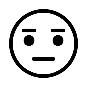 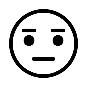 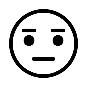 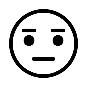 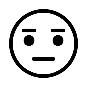 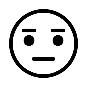 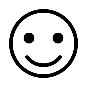 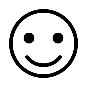 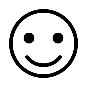 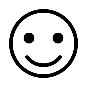 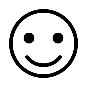 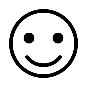 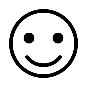 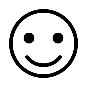 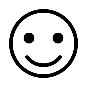 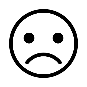 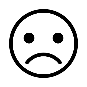 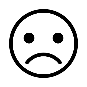 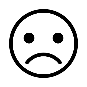 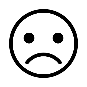 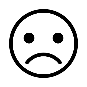 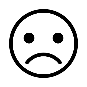 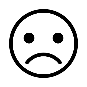 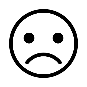 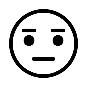 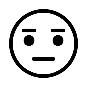 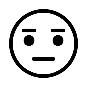 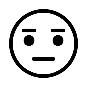 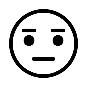 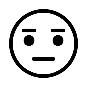 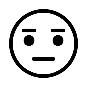 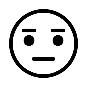 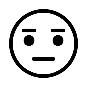 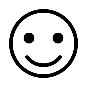 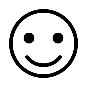 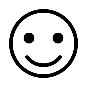 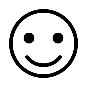 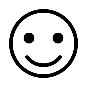 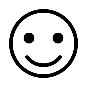 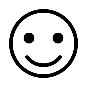 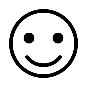 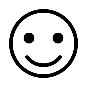 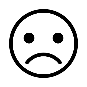 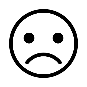 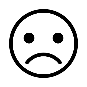 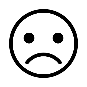 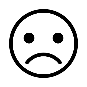 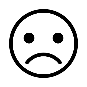 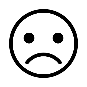 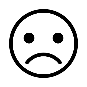 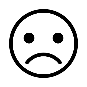 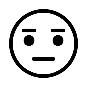 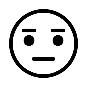 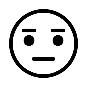 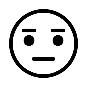 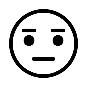 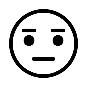 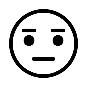 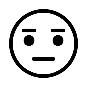 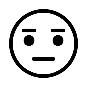 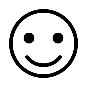 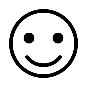 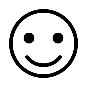 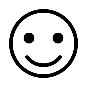 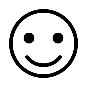 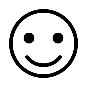 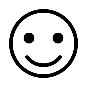 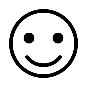 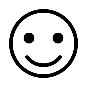 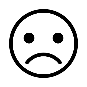 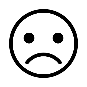 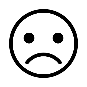 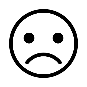 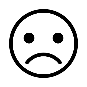 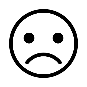 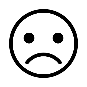 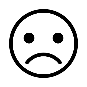 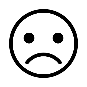 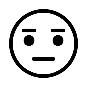 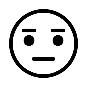 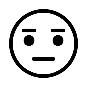 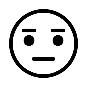 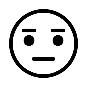 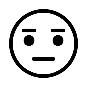 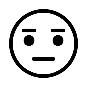 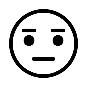 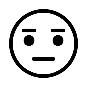 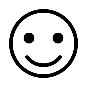 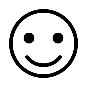 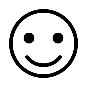 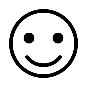 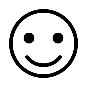 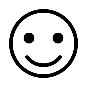 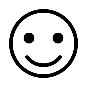 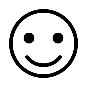 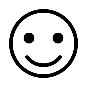 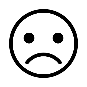 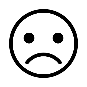 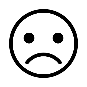 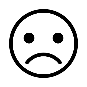 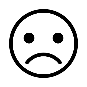 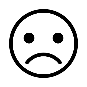 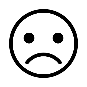 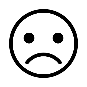 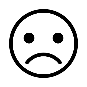 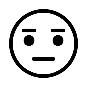 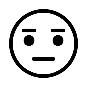 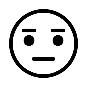 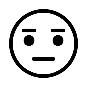 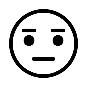 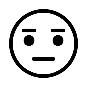 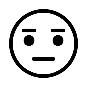 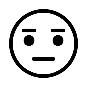 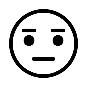 Exercises 2 & 3
1 printout per group
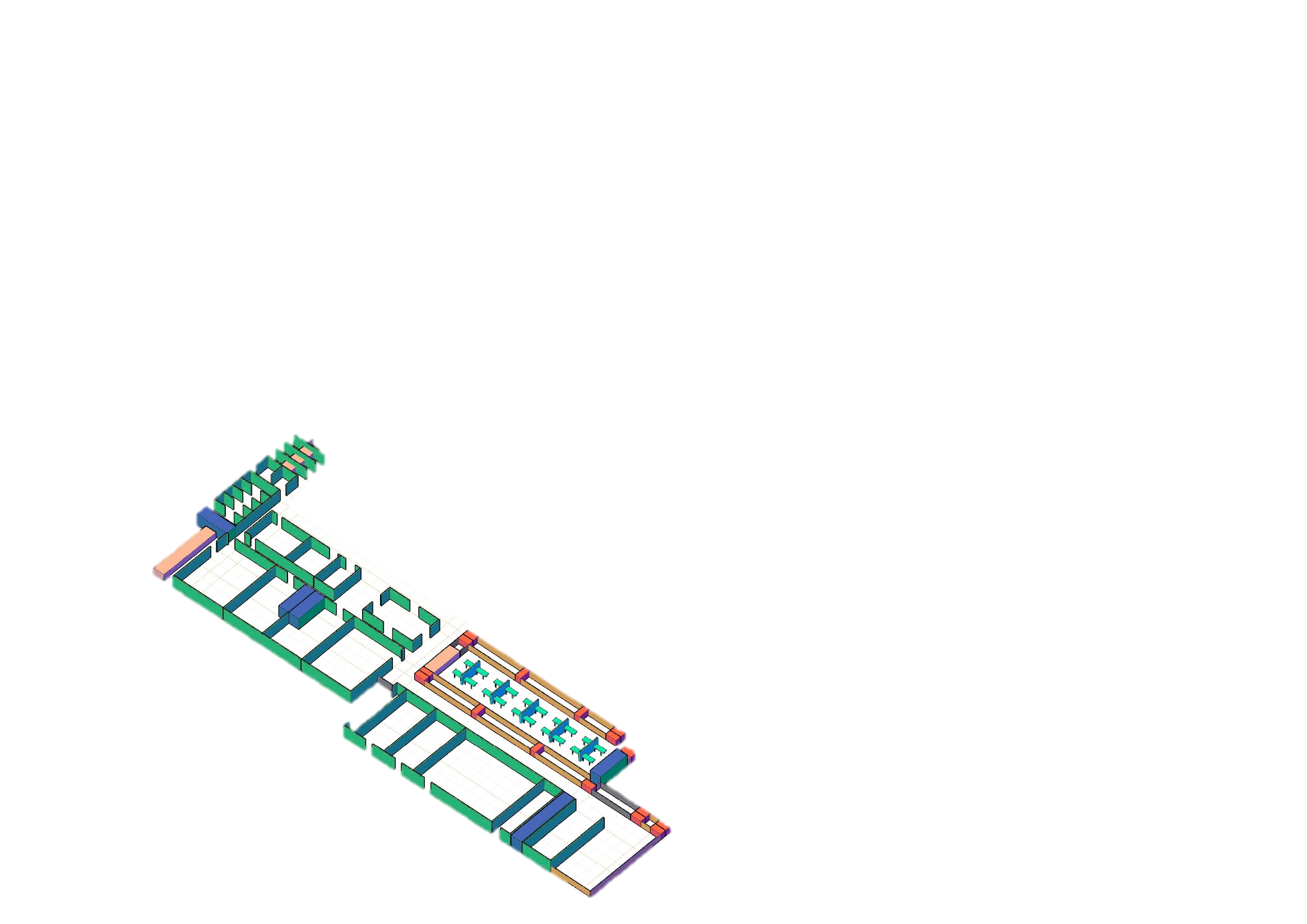 >260 Beds CORE AREA
<260 Beds CORE AREA
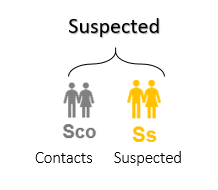 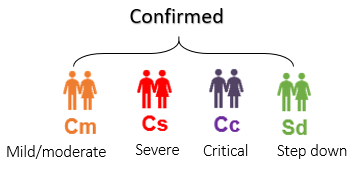 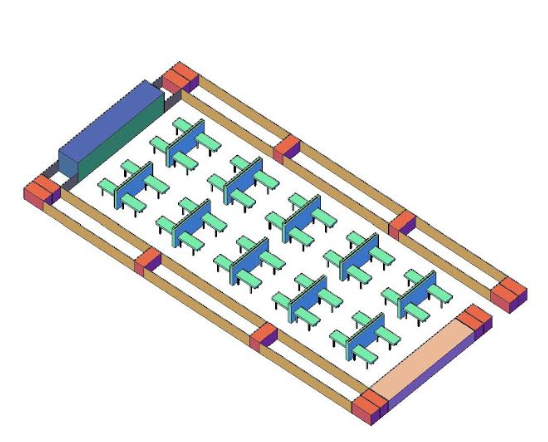 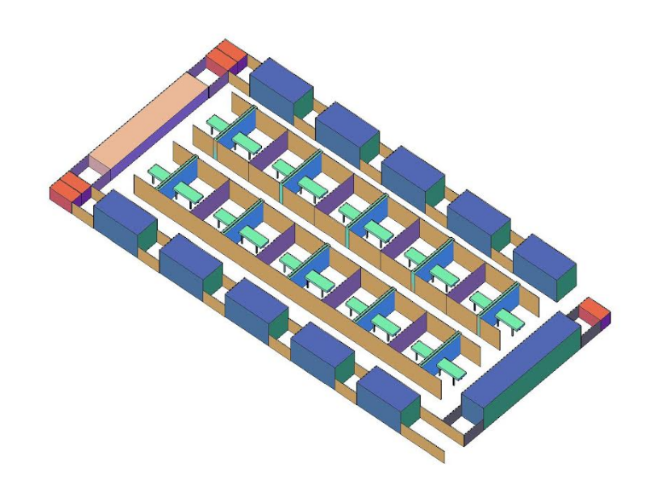 CONFIRMED TREATMENT AREA 
20 Beds
SUSPECTED TREATMENT AREA 
20 Beds
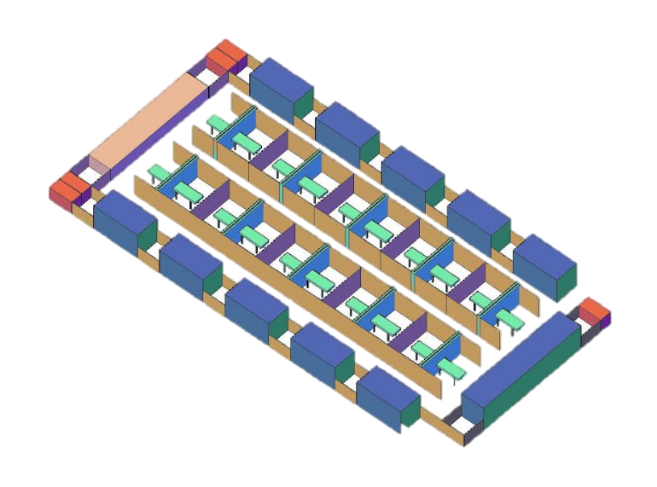 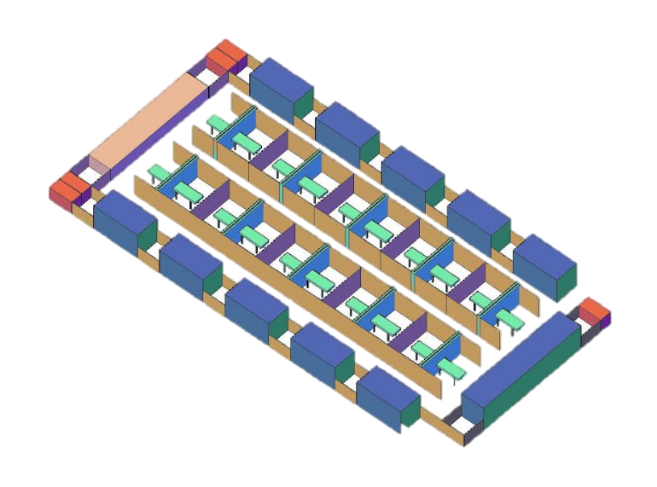 SUSPECTED 
20 Beds
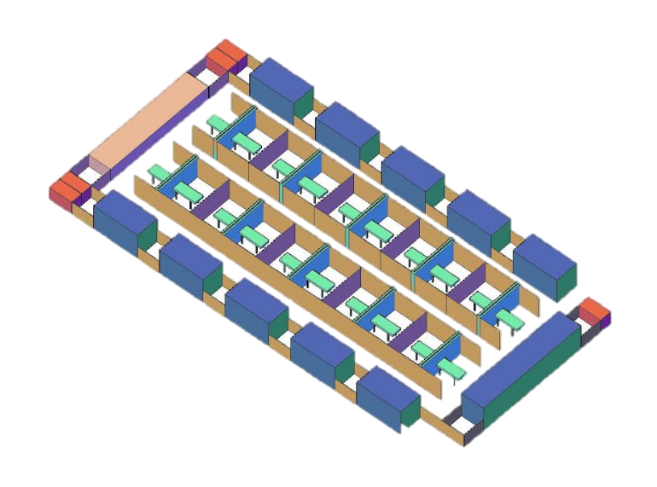 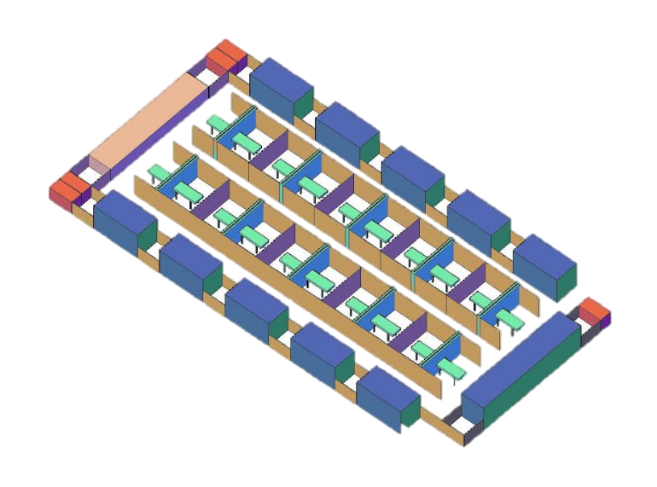 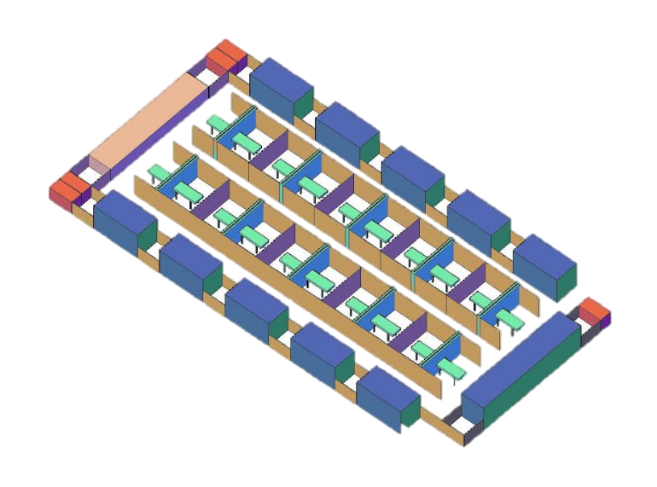 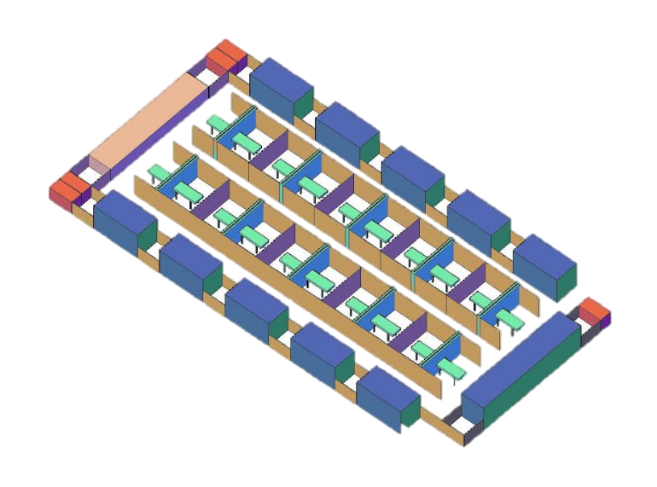 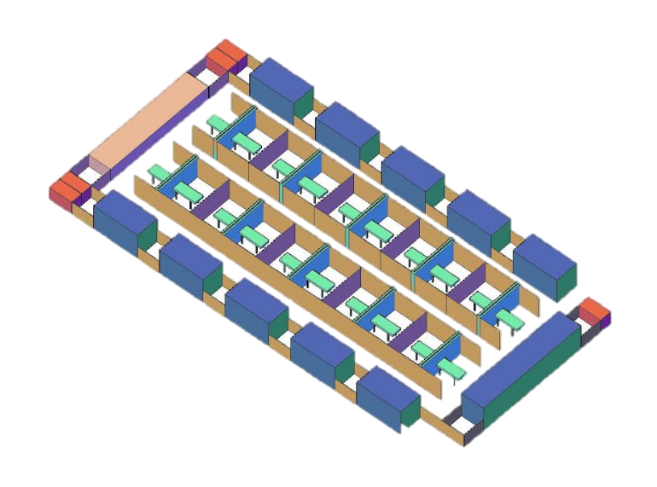 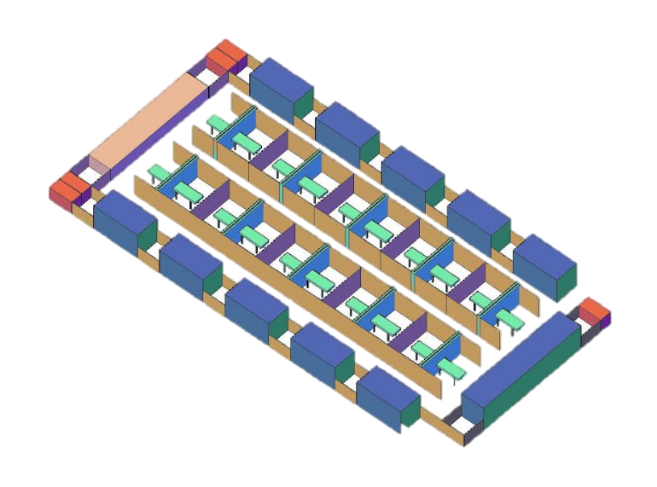 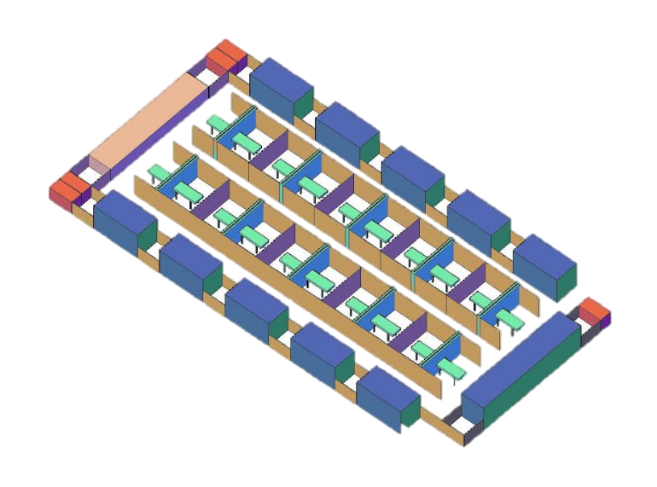 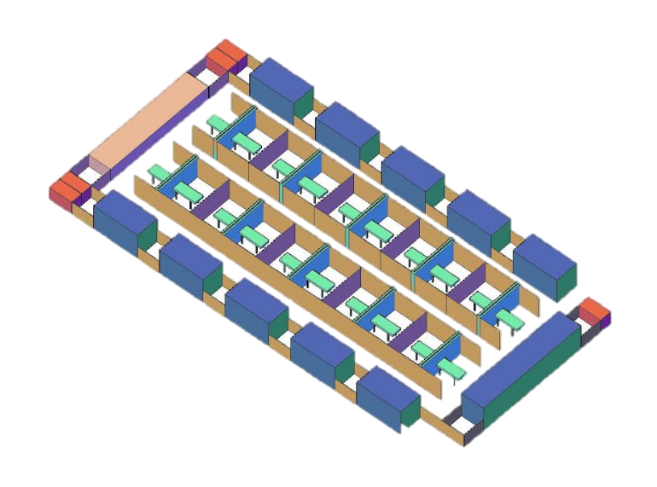 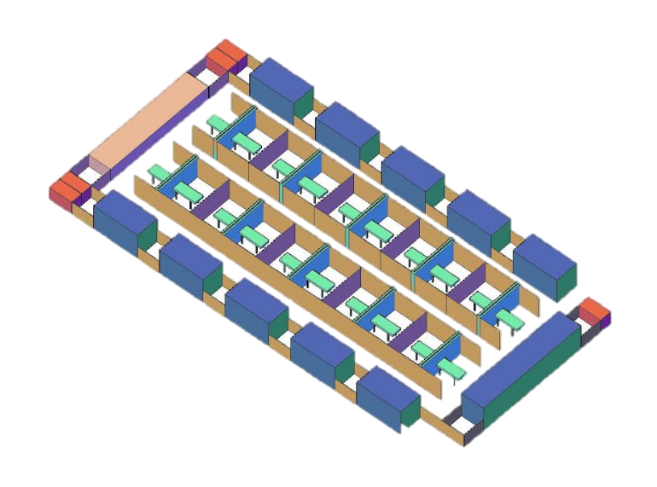 SUSPECTED 
20 Beds
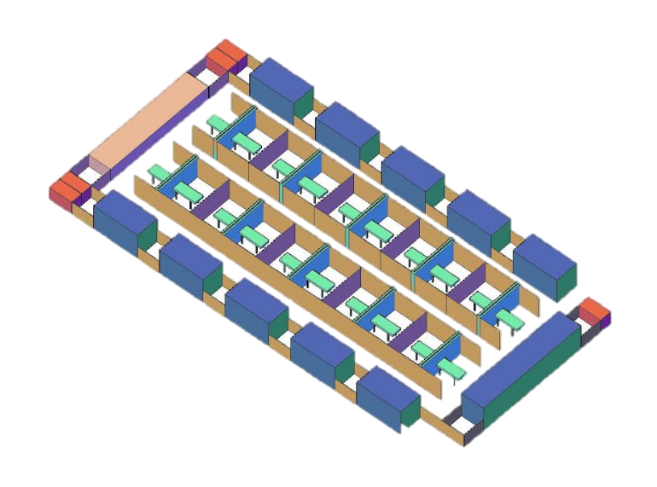 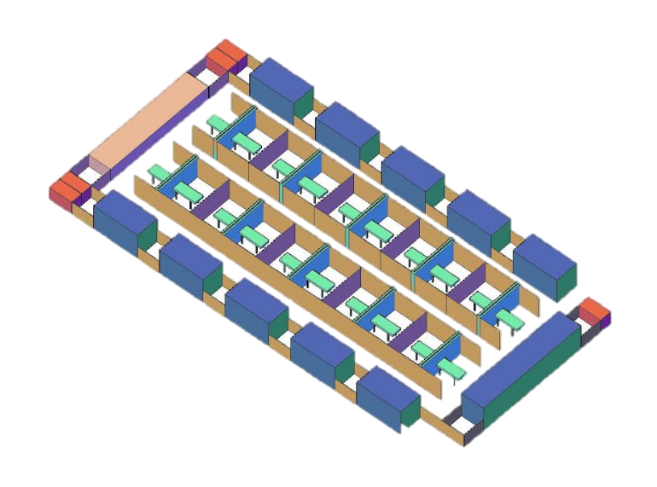 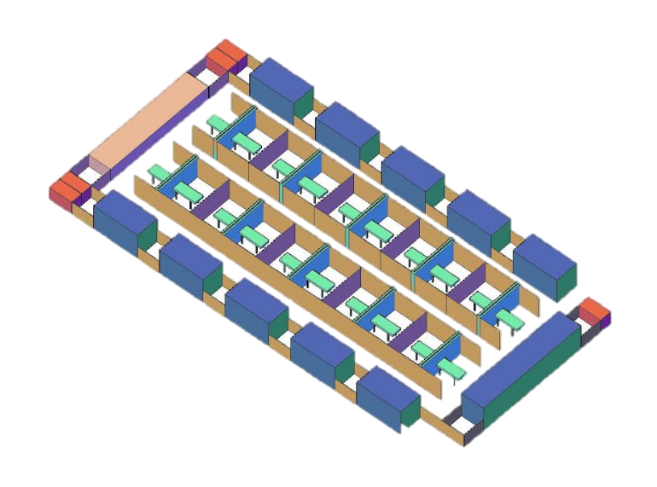 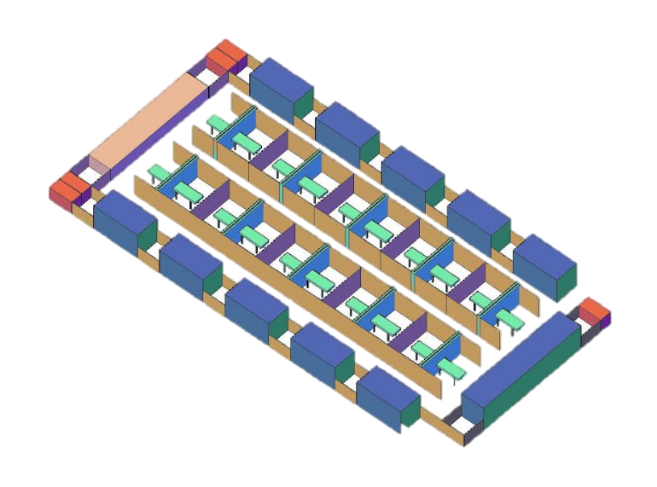 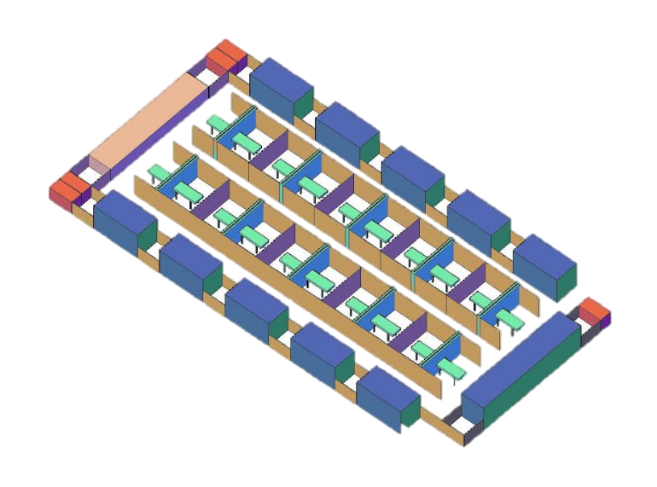 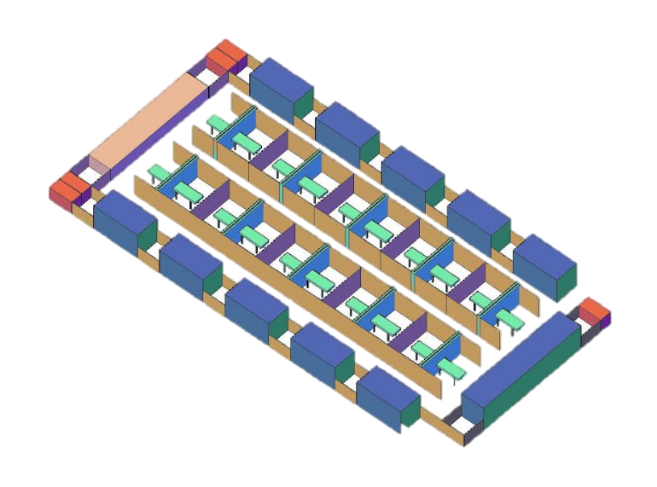 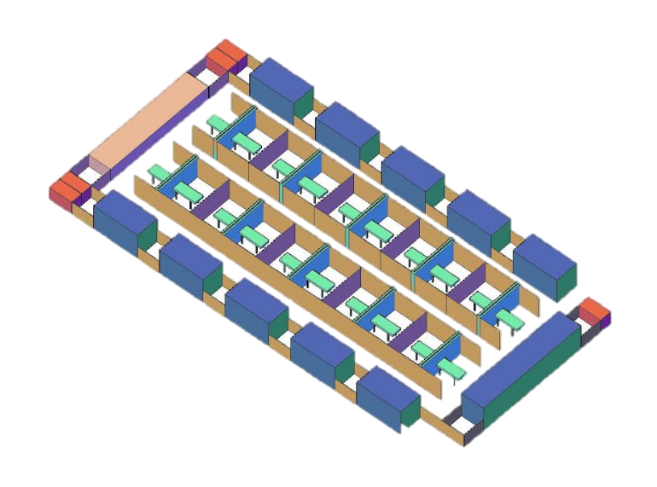 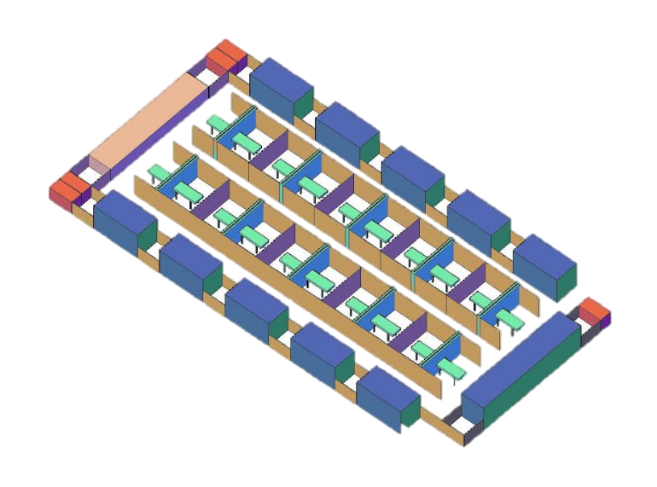 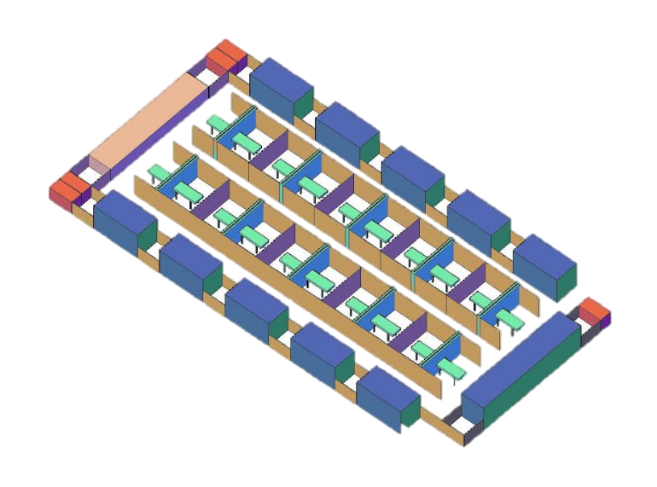 SUSPECTED 
20 Beds
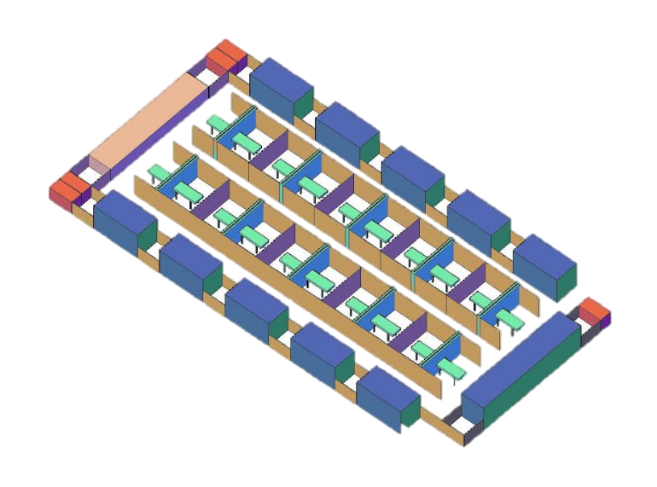 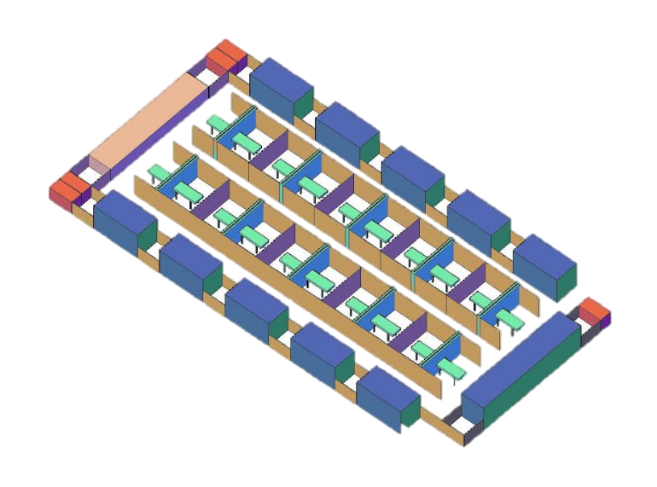 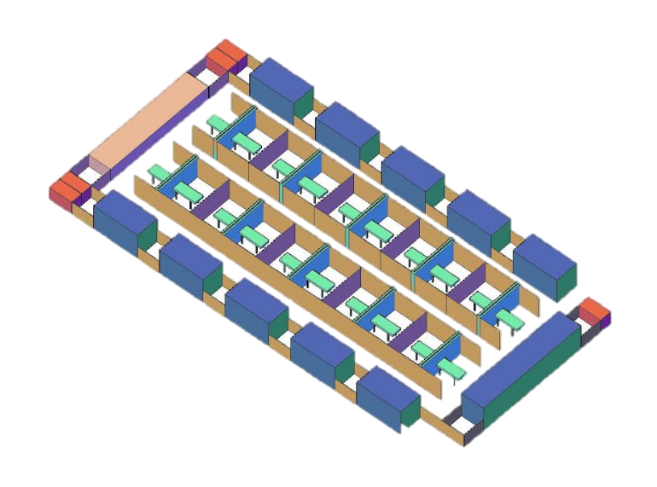 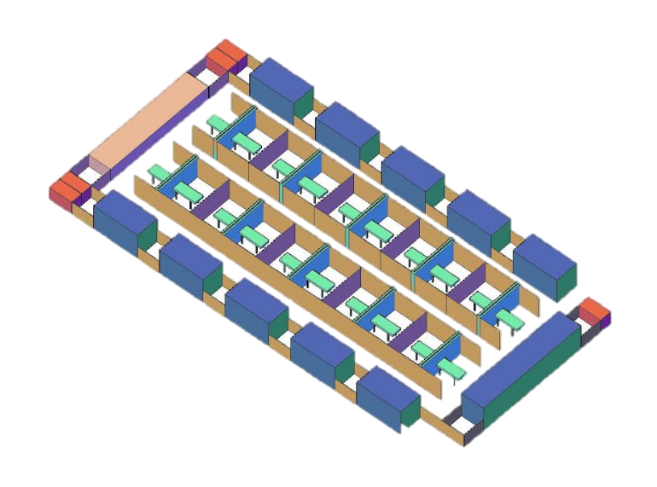 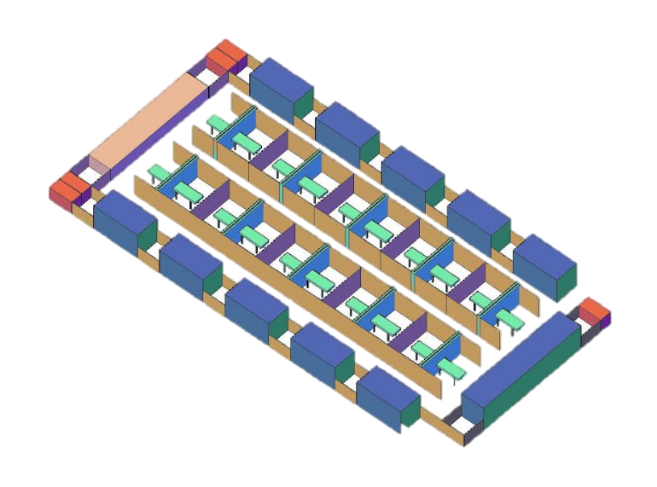 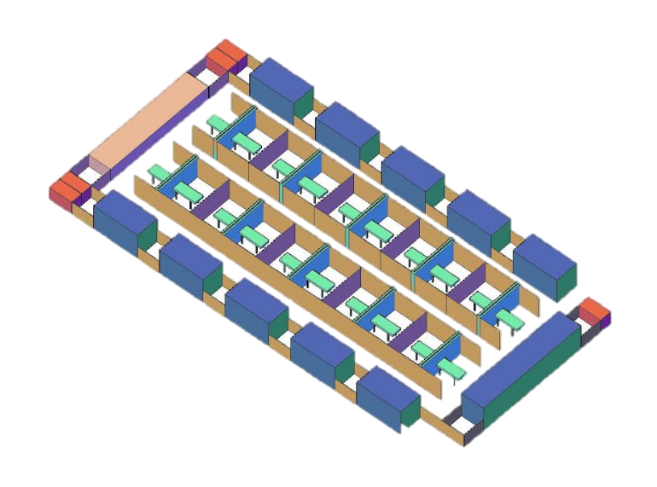 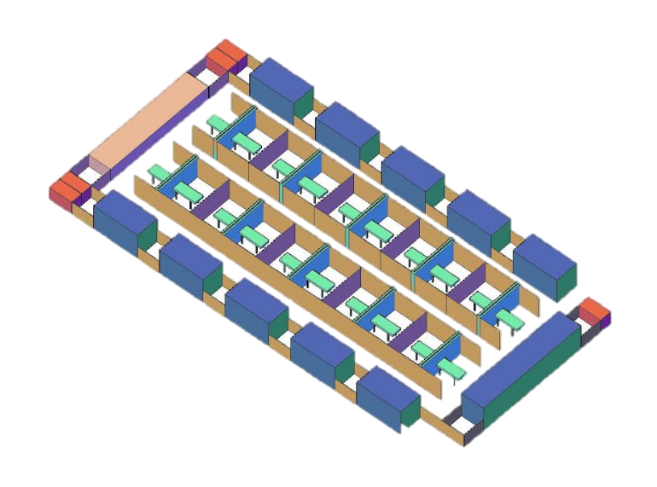 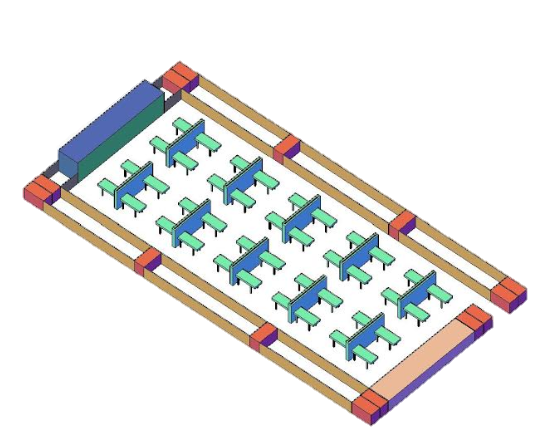 CONFIRMED
40 Beds
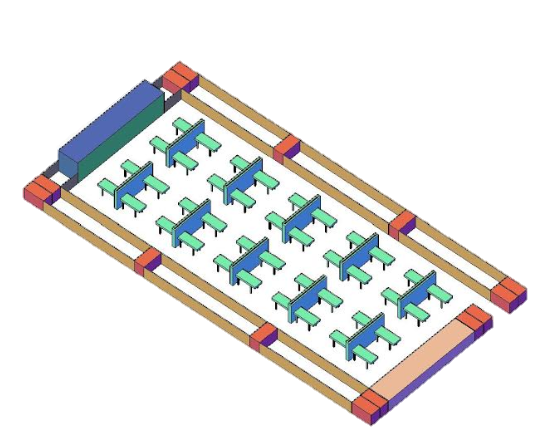 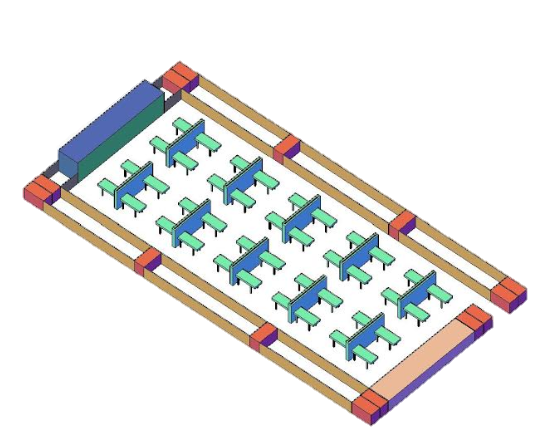 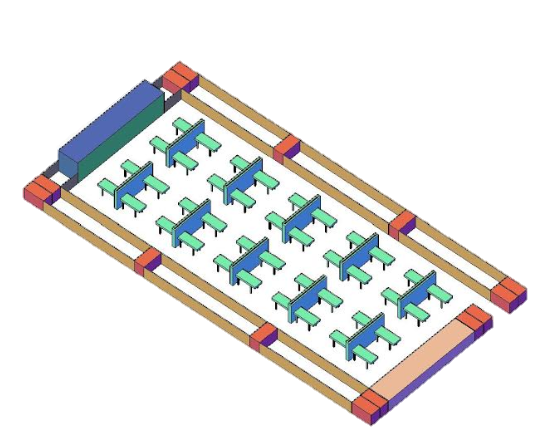 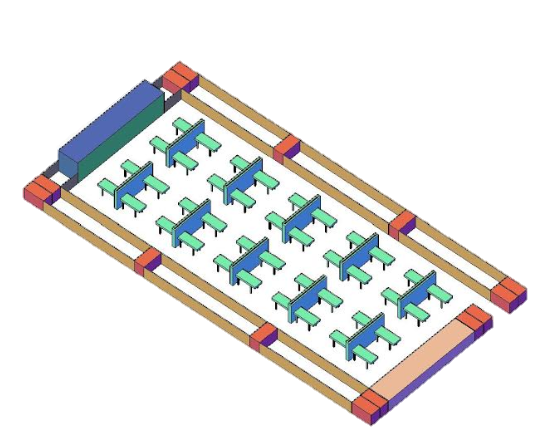 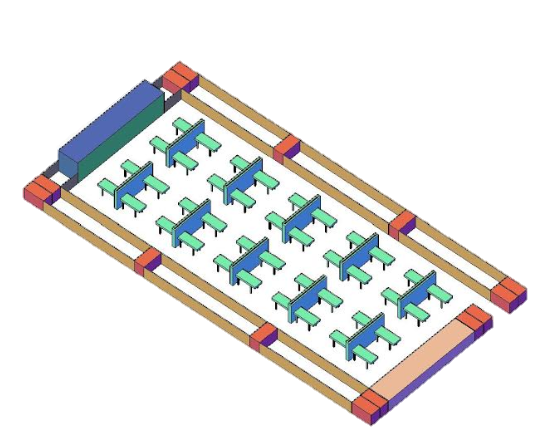 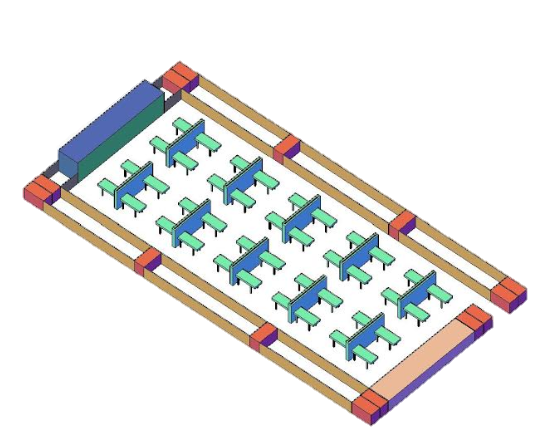 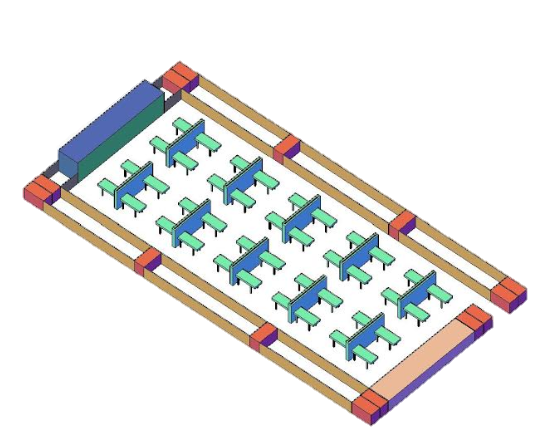 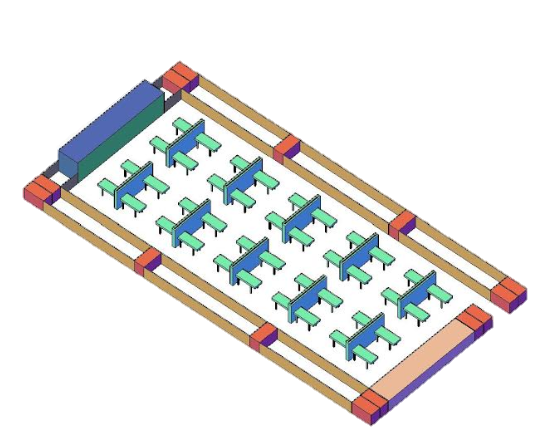 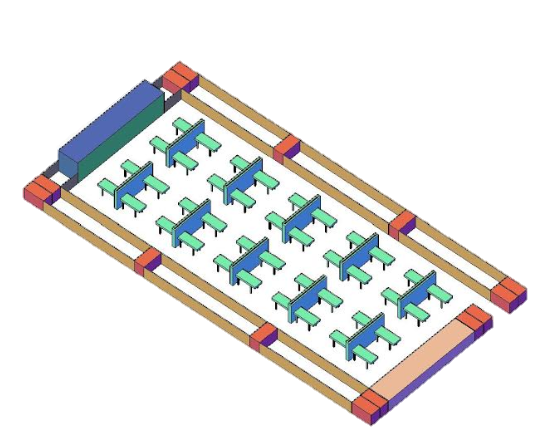 CONFIRMED
40 Beds
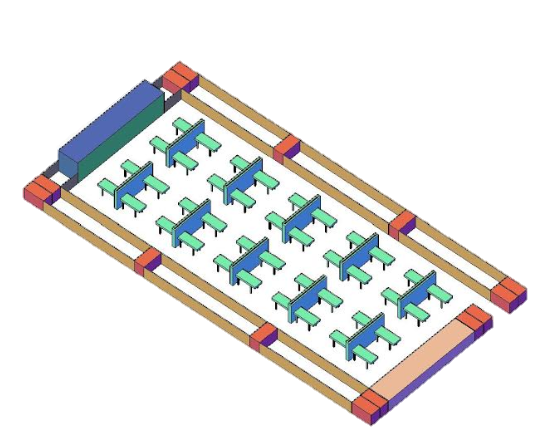 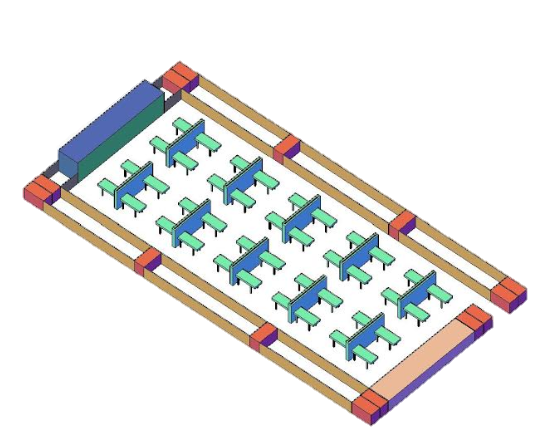 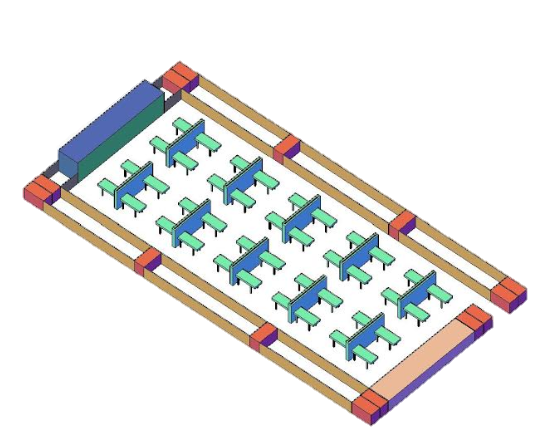 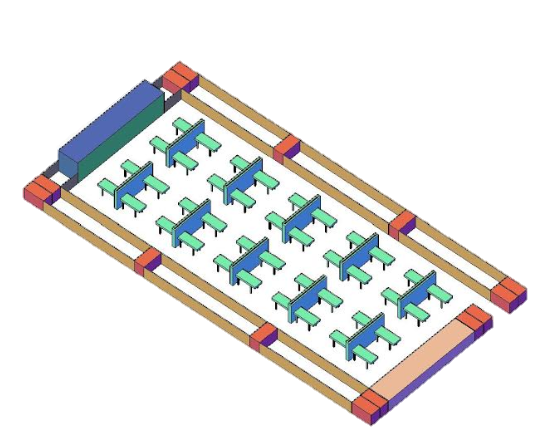 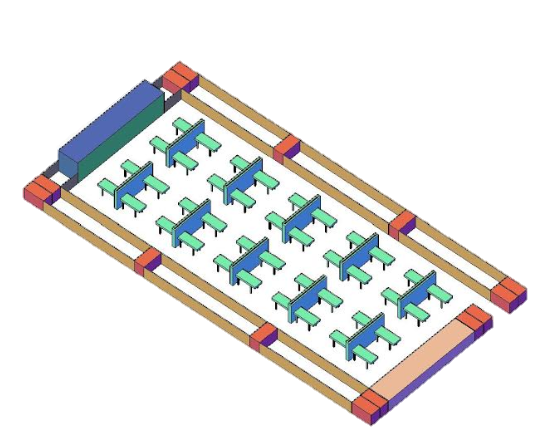 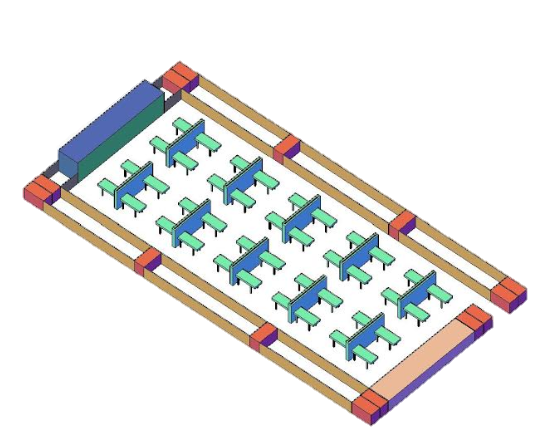 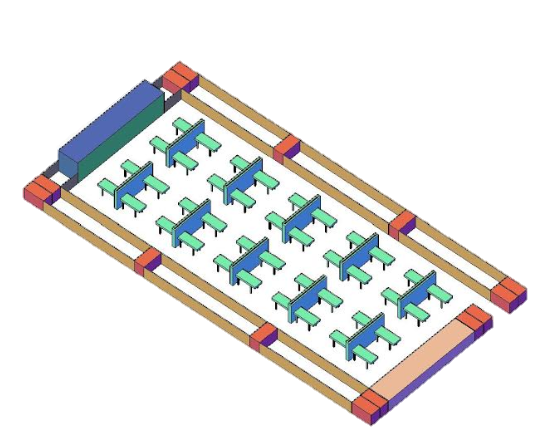 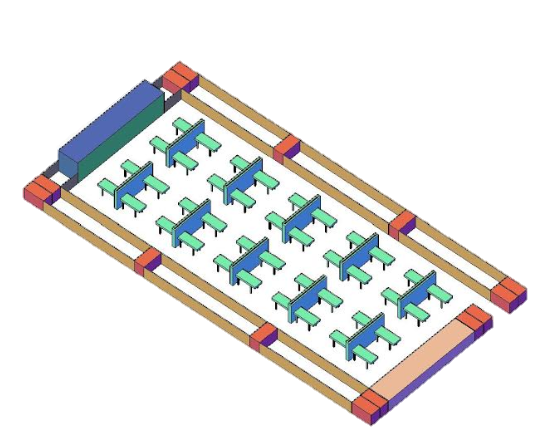 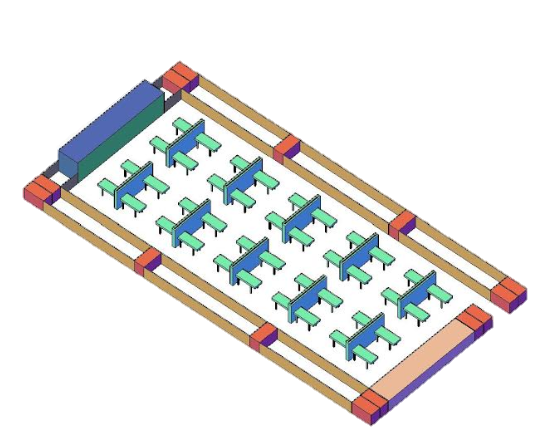 CONFIRMED
40 Beds
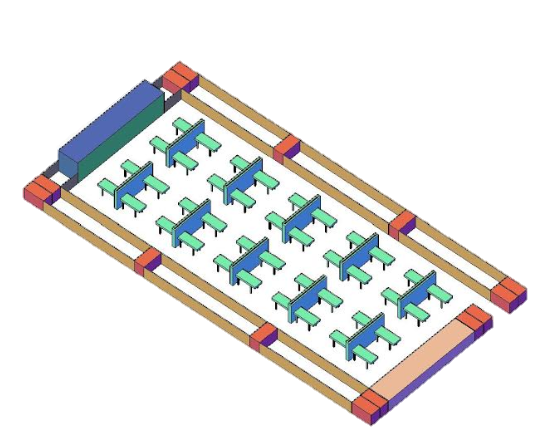 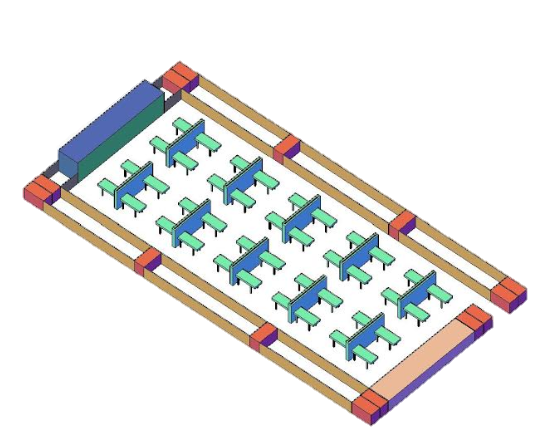 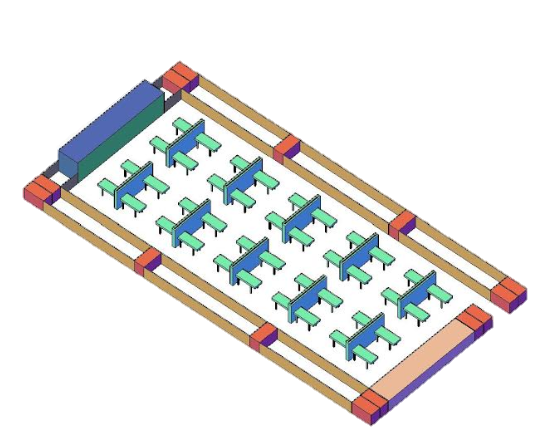 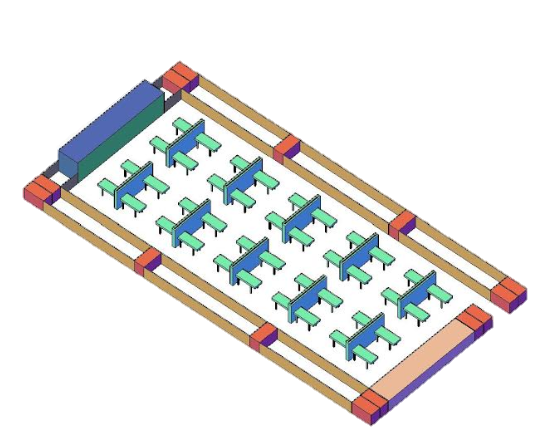 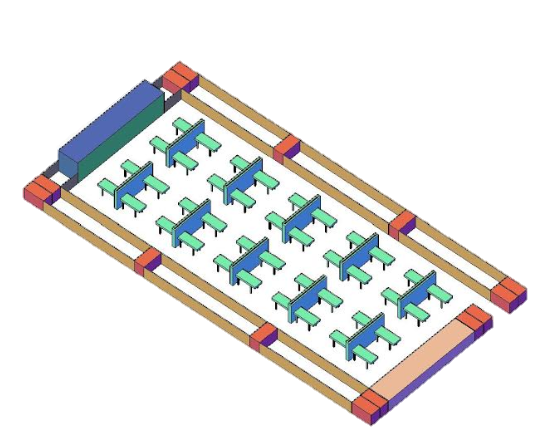 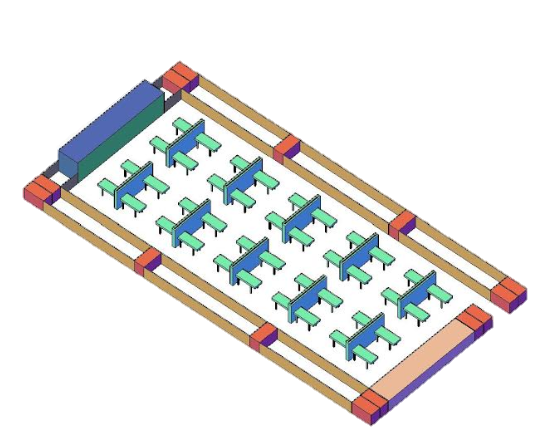 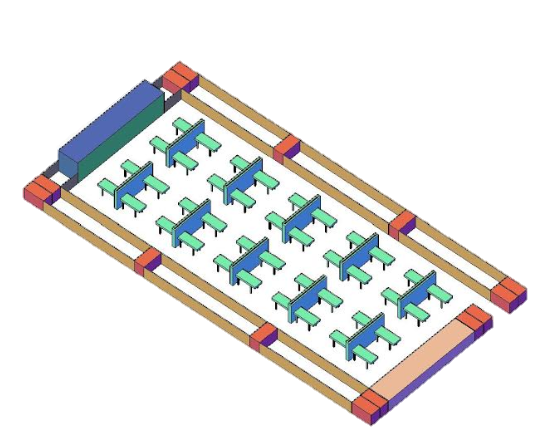 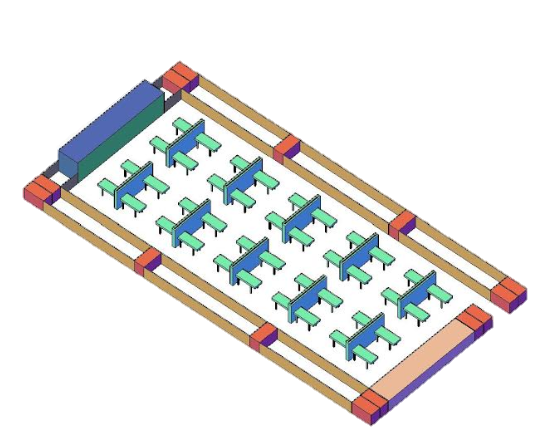 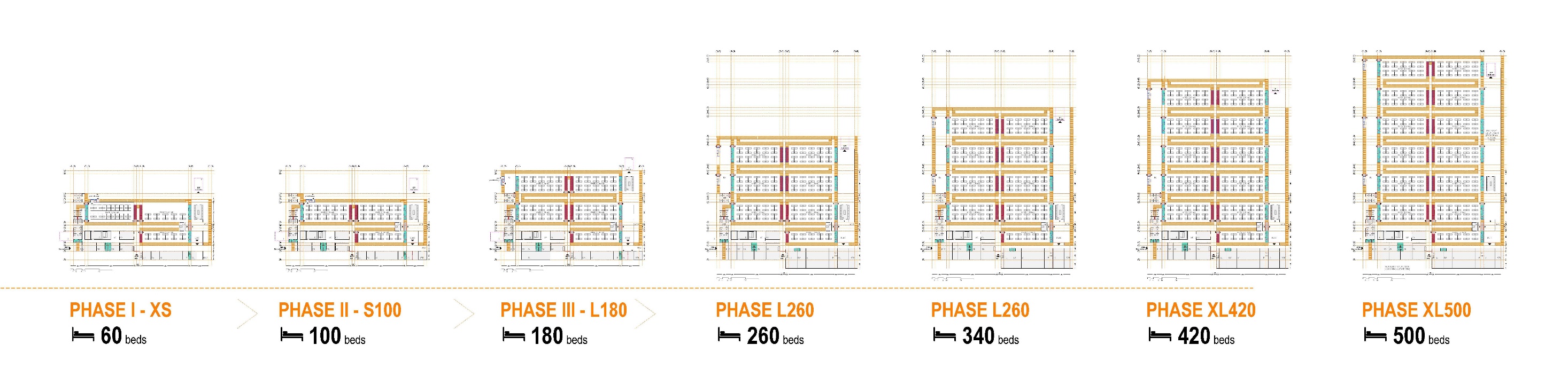 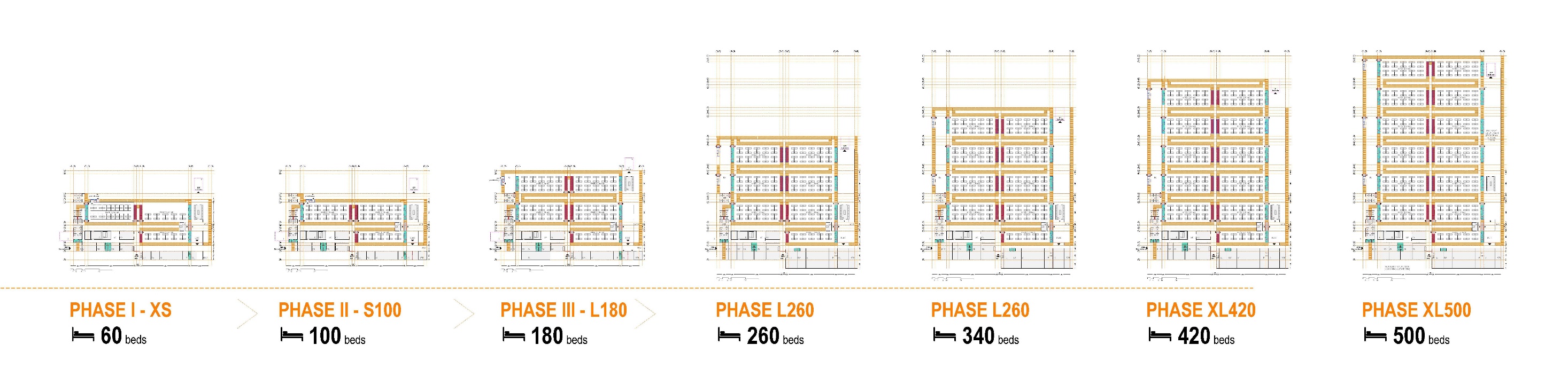 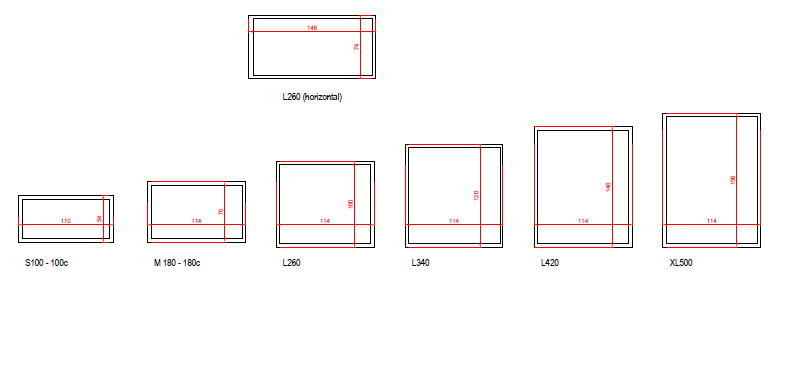